Patientenverfügung
Agenda
Wer bin ich?
Patientenverfügung - Erfahrungen aus der Praxis
Fragen
Wer bin ich
Sandra Pfeiffer, Fachexpertin Pflege & Betreuung Frienisberg
- Ausbildung Kinderkrankenschwester
- Weiterbildung zur Intensivpflegefachfrau
- über 30 Jahre Erfahrung auf verschiedenen Intensivstationen
- Transplantationskoordinatorin am Inselspital
- Forensic Nurse
Drei wichtige Begriffe
Lebensqualität

Lebensverlängernde Massnahmen

Leidenslinderung
[Speaker Notes: Was ist für Sie Lebensqualität? 	
Kann sich im Laufe der Zeit verändern – Erlebnisse, AZ-Veränderungen

Was verstehen Sie unter lebensverlängernde oder auch lebenserhaltende Massnahmen? 
Jedes Antibiotikum, jede Infusion, Blutdruckunterstützende Medikamente in solch kritischen Situationen sind eine lebensverlängernde resp. lebenserhaltende Massnahme. Nicht nur Beatmung

Welche Massnahmen verstehen sie unter Leidenslinderung?
Schmerzlinderung, Ängste nehmen, Unruhe, Atemnot und Übelkeit für mich in der heutigen Zeit ein Muss]
Patientenverfügung – Erfahrungen aus der Praxis
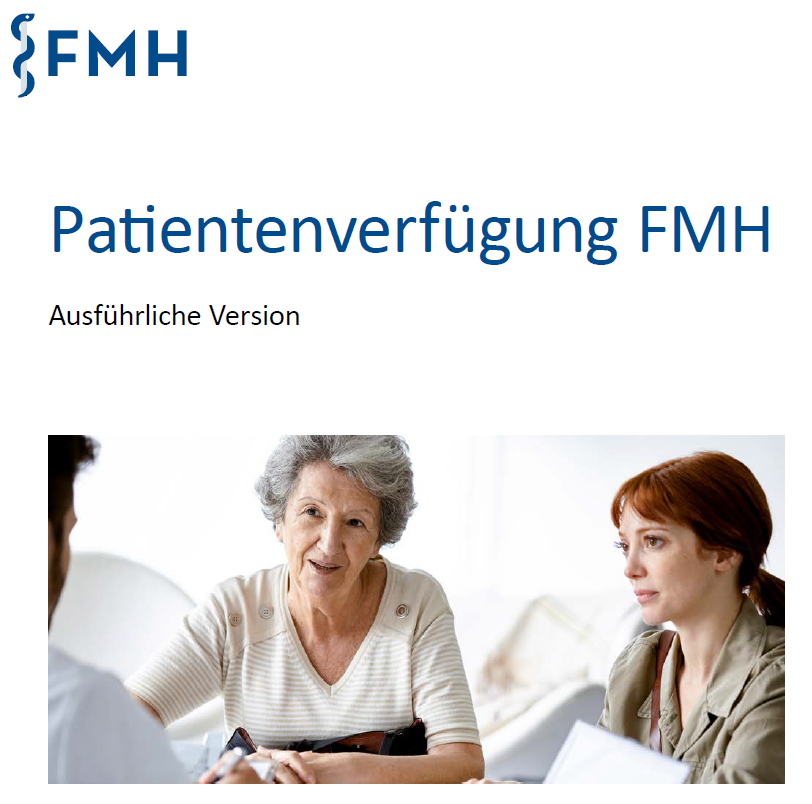 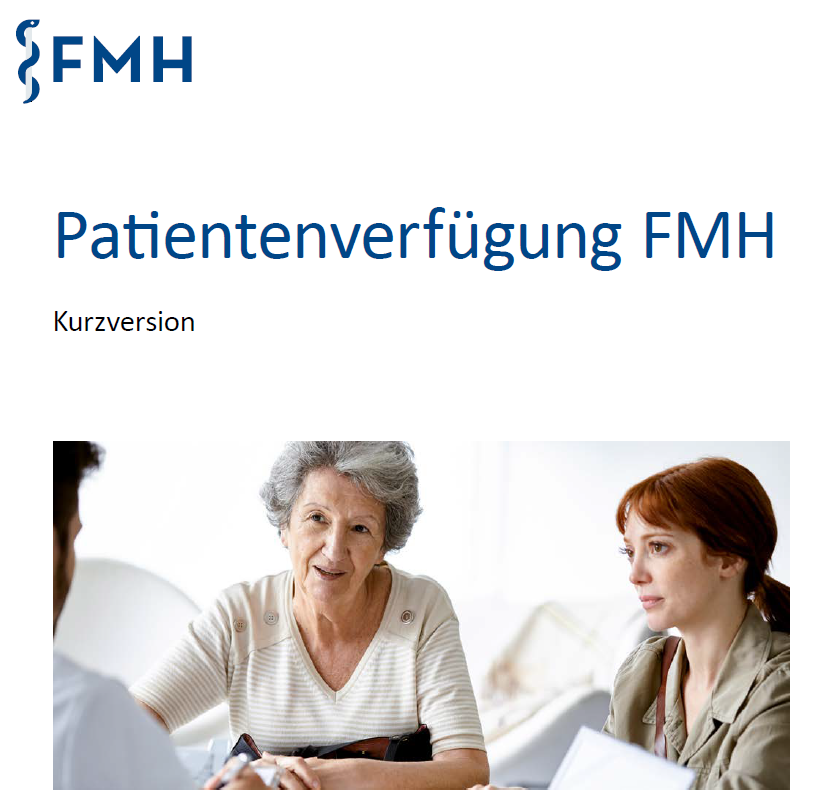 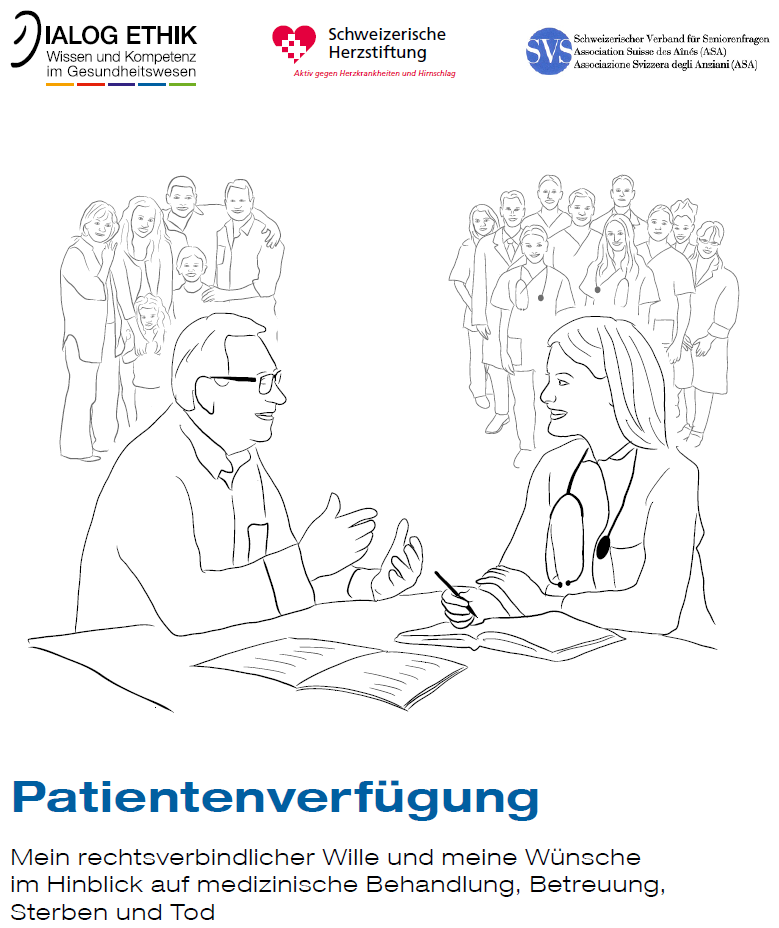 [Speaker Notes: Wichtiges Instrument, um die Lebenseinstellung eines Patienten zu kennen. Notwendige Massnahmen können entsprechend abgeschätzt und eingesetzt/umgesetzt werden (Intubation, Atemunterstützung)
Reanimationsversuch
Abbruch der Massnahmen
Bei Zwischenfällen in Pflegeinstitutionen bei denen der Staatsanwalt/Polizei beigezogen werden muss.
Autopsie vs. Autopsie bei agT

Praxisbeispiele: Erlebnis mit Schwiegervater bei vorhandener PV (negativ)
Erlebnis mit Julia (NF) bei vorhandener PV (positiv)]
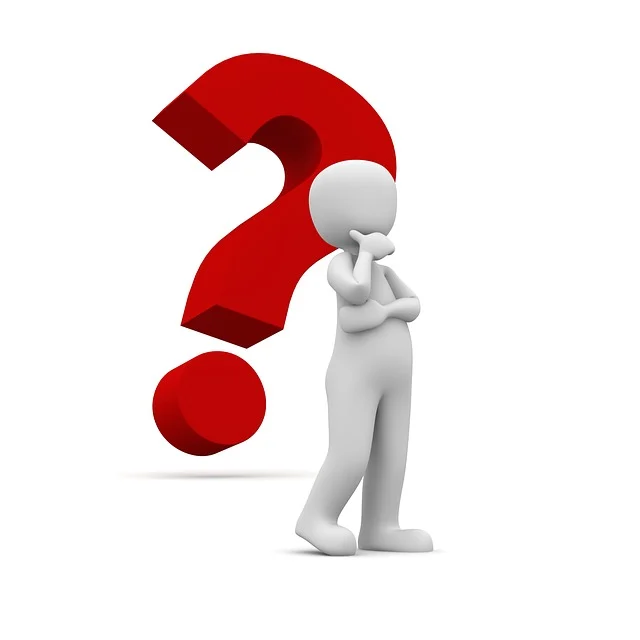 Vielen Dank und auf Wiedersehen - i Üsem Dorf